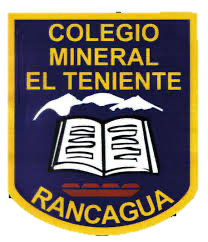 Consonante R r
Primeros básicos A - B - C
2
¿Cómo suena la letra R r?
La letra R r suena fuerte al inicio de una palabra
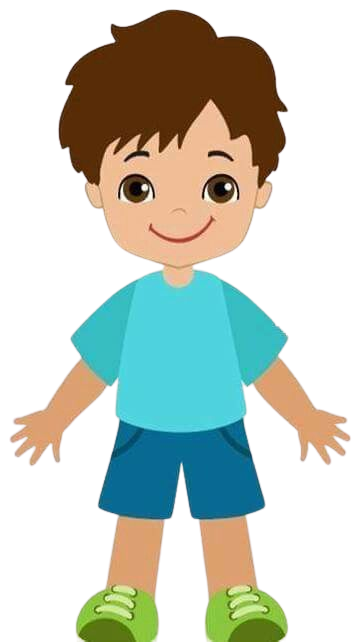 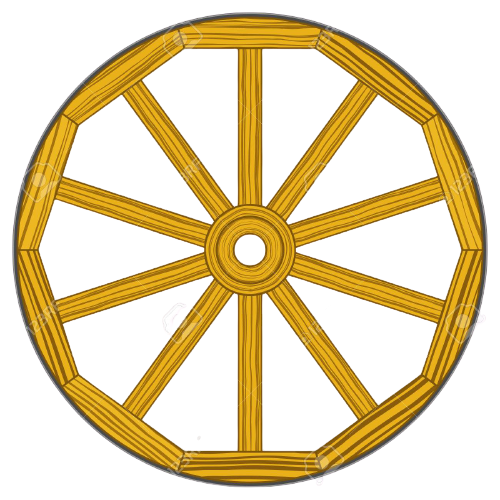 Raúl
rueda
3
¿Cómo suena la letra R r?
La letra r suena suave al medio de una palabra
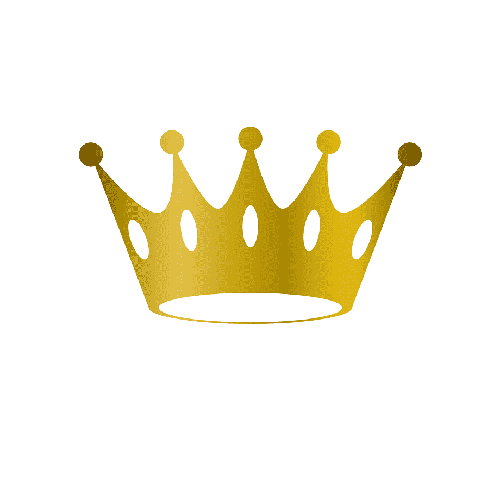 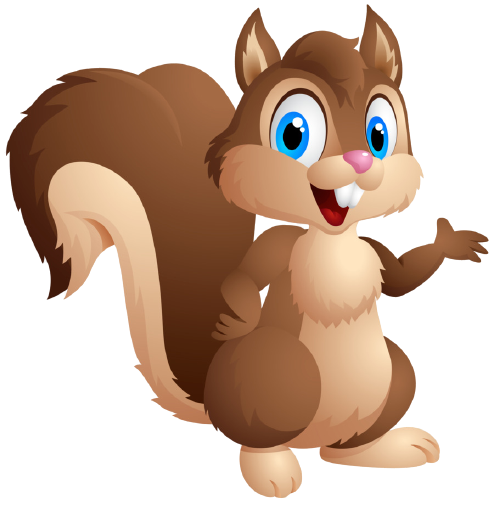 ardilla
corona
4
¿Cómo suena la letra R r?
La letra rr suena fuerte al medio de una palabra entre vocales
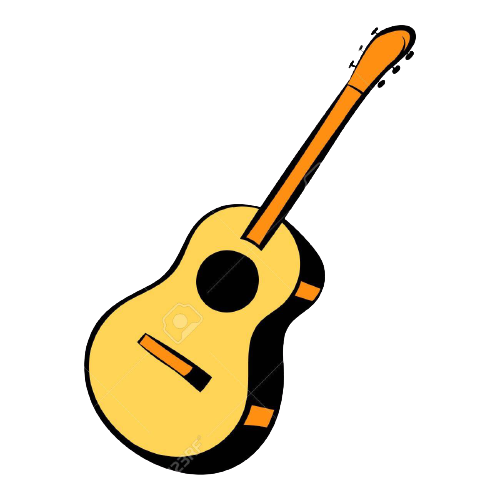 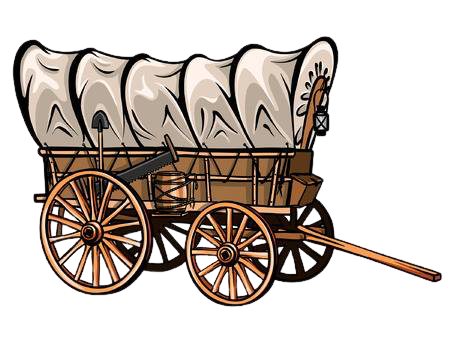 guitarra
carreta
Vocabulario visual
Vocabulario visual:
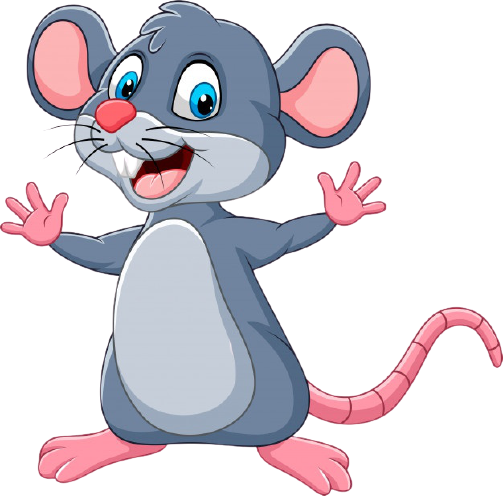 Sonido fuerte al inicio de una palabra
ra
ratón
Vocabulario visual:
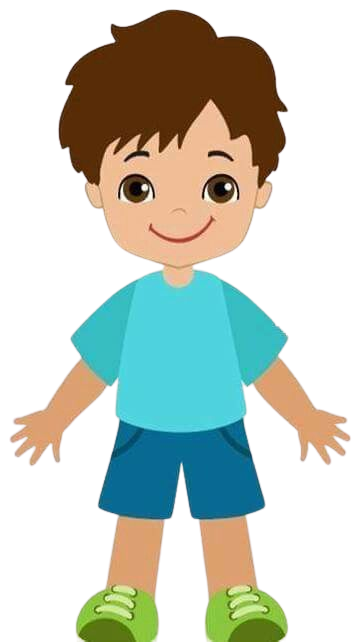 Sonido fuerte al inicio de una palabra
Ro
Roberto
Vocabulario visual:
Sonido suave al medio de una palabra
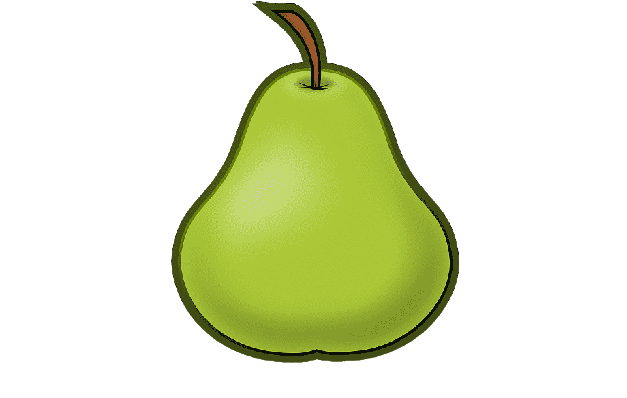 ra
pera
Vocabulario visual:
Sonido suave al medio de una palabra
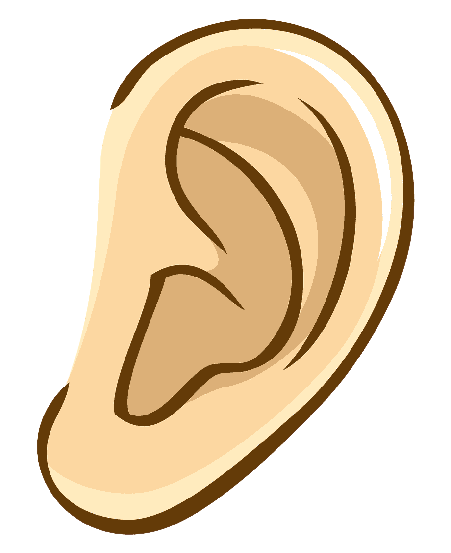 re
oreja
Vocabulario visual:
Sonido fuerte al medio de una palabra entre vocales
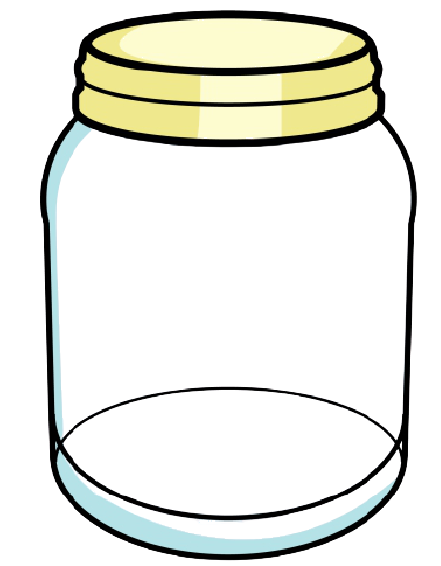 rro
tarro
Vocabulario visual:
Sonido fuerte al medio de una palabra entre vocales
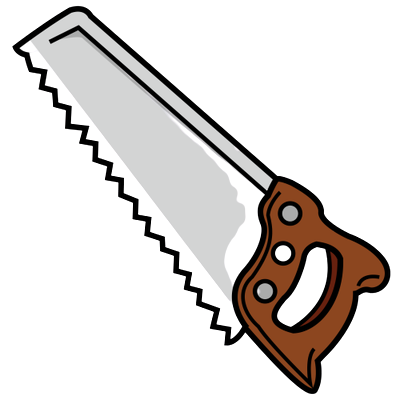 rru
serrucho
La D mayúscula y minúscula en imprenta y manuscrita
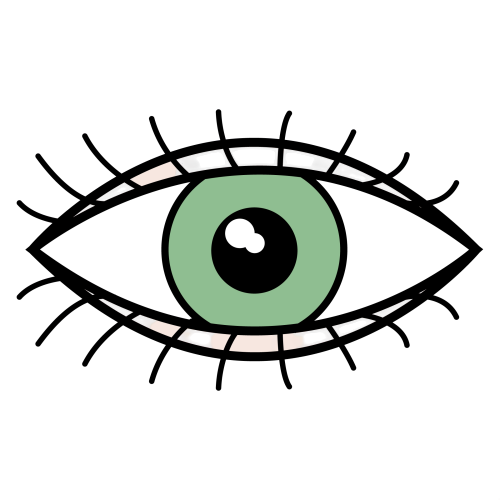 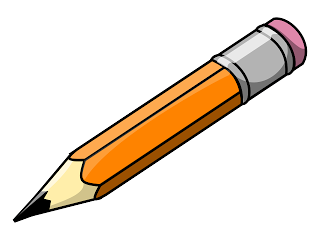 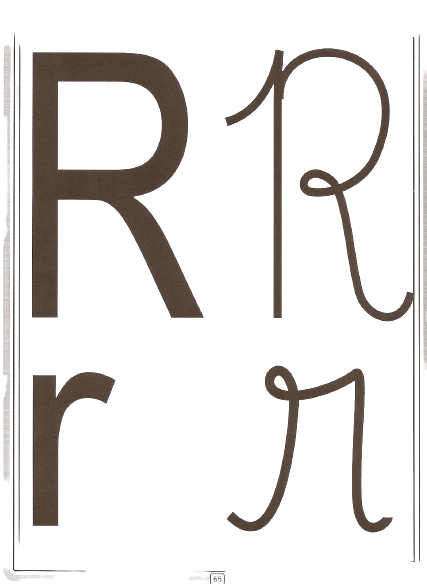 mayúscula
minúscula
La letra imprenta, en donde aparece el ojo       , la encontramos cuando leemos revistas, diarios, libros, entre otros.
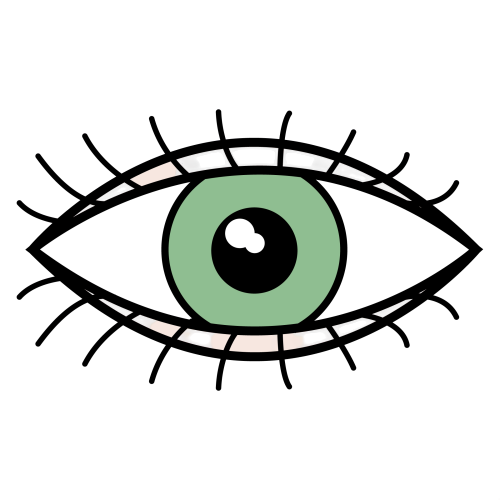 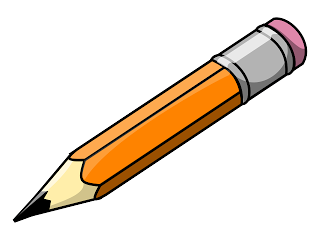 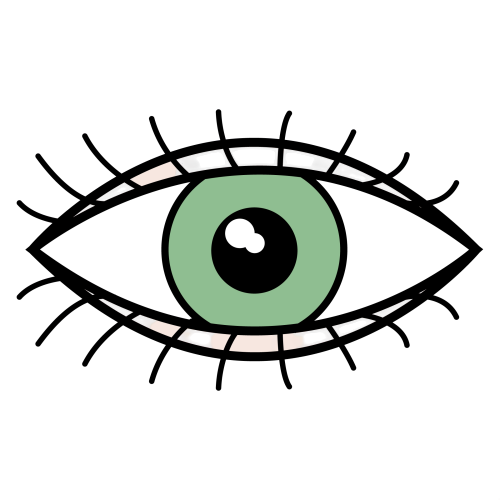 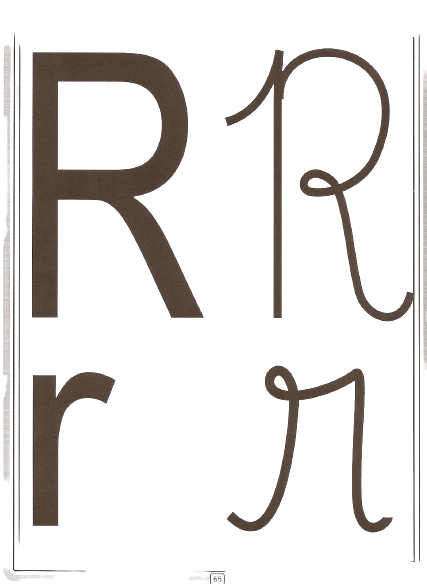 mayúscula
La letra manuscrita, en donde aparece el lápiz         , al escribirla va tomada de la mano.
minúscula
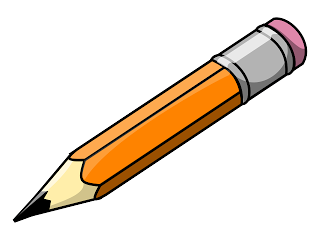 Con ayuda de un adulto, lee las siguientes sílabas y palabras:
re
ro
ra
ru
ri
ur
ar
or
er
ir
ramada
aroma
rueda
carruaje
perro
aro
La rana rema en el río.
Rosa come su comida.
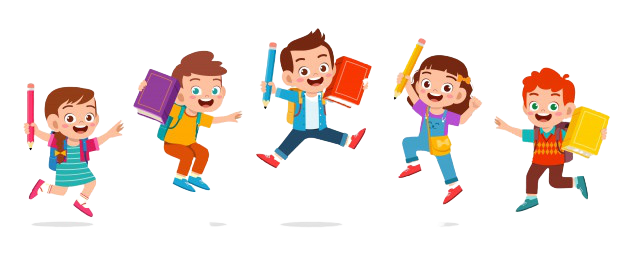 ¡Nos vemos!